What is it like?
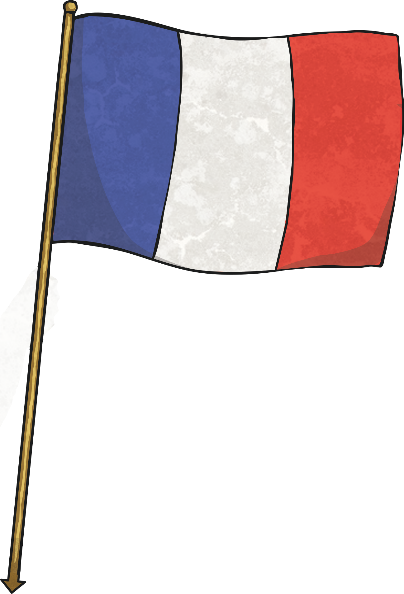 Paris
France is a country in Europe. 

It has a population of over 62.2 million (2018).

The capital of France is Paris.

Their currency is the Euro, and their official languageis French.
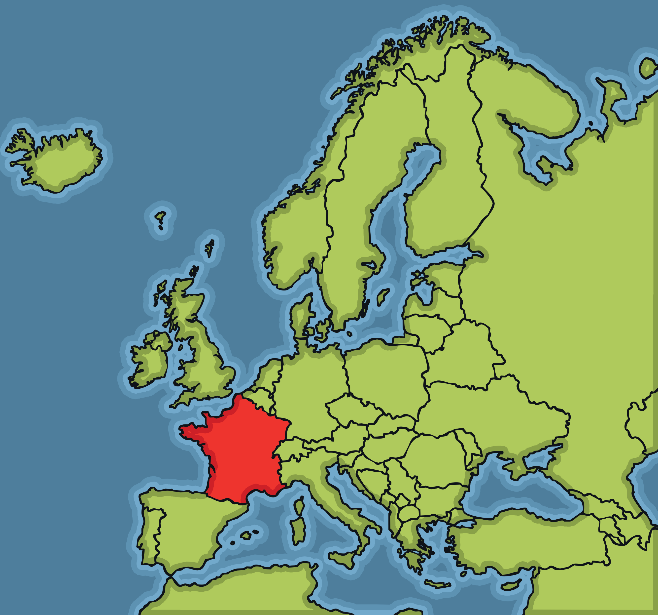 The French Flag
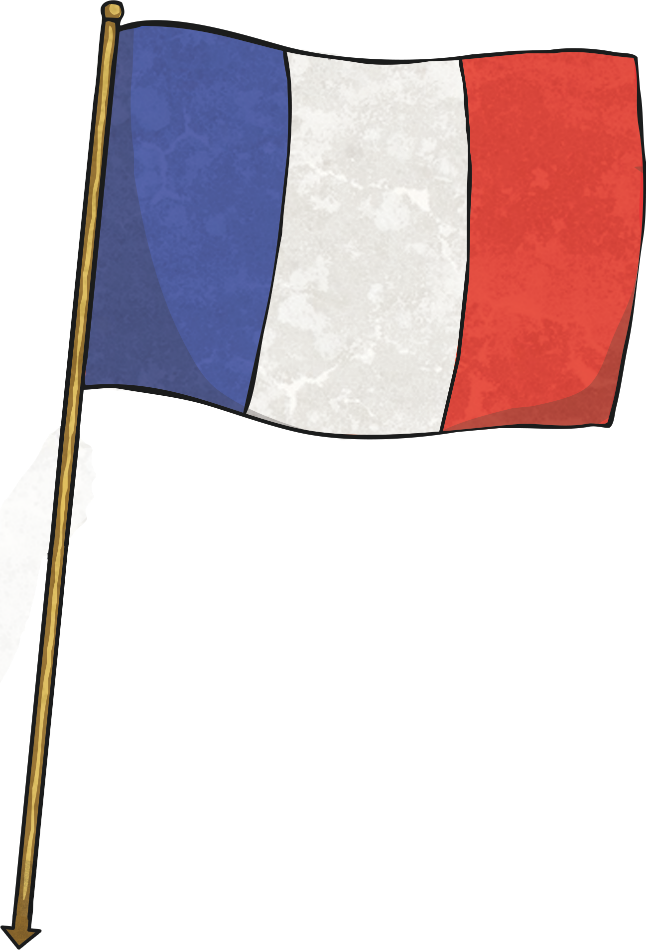 The French flag is made upof three colours, blue, whiteand red. 

It is also known as the Tricolour. 

The three colours are sometimes said to represent the following:
blue - freedom
white - equality
red - brotherhood
Famous Landmarks
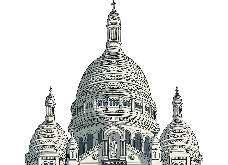 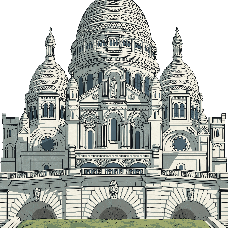 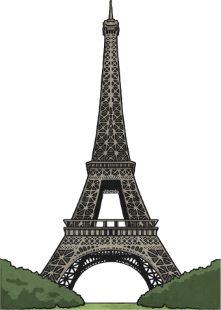 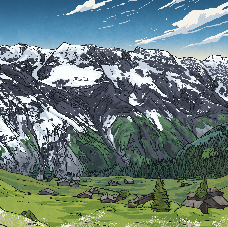 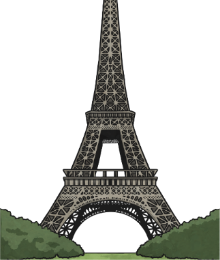 The Alps
Scare Coeur
Louvre Museum
Eiffel Tower
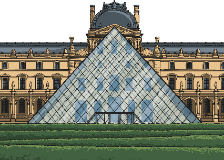 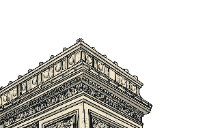 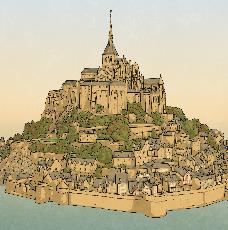 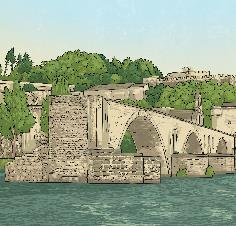 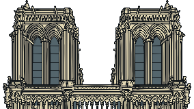 Arc de Triomphe
Notre Dame Cathedral
Pont d’Avignon
Mont St Michel
Continue
The Eiffel Tower
Back
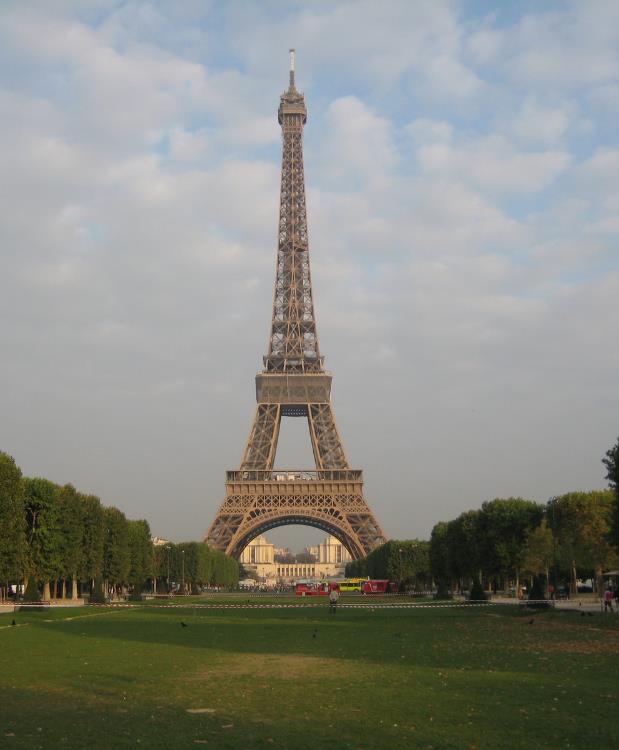 The Eiffel tower was designed by Gustave Eiffel and his engineering company.
It was built in 1889 for the Paris World’s Fair.
The Eiffel tower was originally designed as a temporary structure but has stood for over 100 years.
It is one of the most visited sites
in Paris.
Photo courtesy of (@flickr.com) - granted under creative commons licence – attribution
The Louvre
Back
The Louvre is the world’s biggest museum in the world.
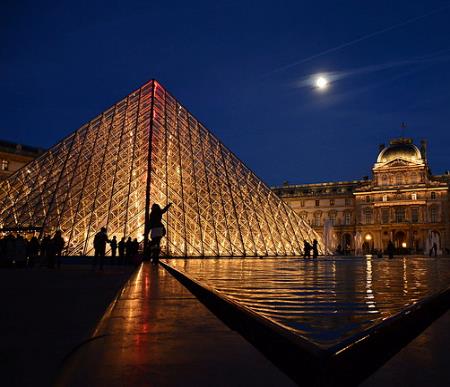 It is home to 35,000 priceless artefacts and paintings including Leonardo da Vinci’s Mona Lisa.
The building was originally built as a fortress in 1190. It was then turned into a palace in the 16th Century before being opened to the public as a museum in 1793.
The glass pyramid was built in 1989 and is 21 metres tall.
Photo courtesy of (@flickr.com) - granted under creative commons licence – attribution
Notre Dame
Back
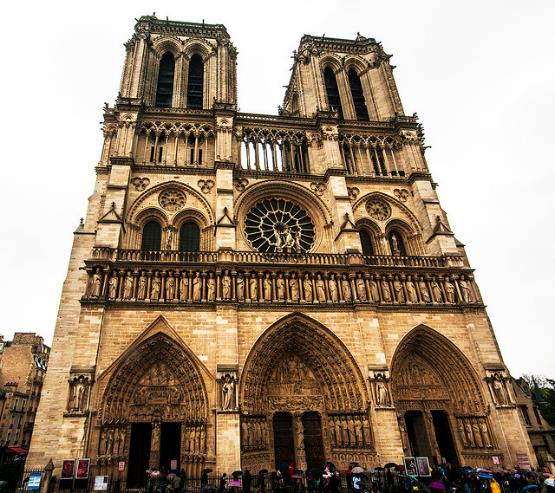 The Notre Dame is a cathedral located in the very heart of Paris and is one of the city’s most popular tourist sites.
It was built between 1163 and 1345 and was designed in theGothic fashion.
It is one of the largest religious buildings in the world standing at 130 metres long, 48 metres wide and 35 metres high.
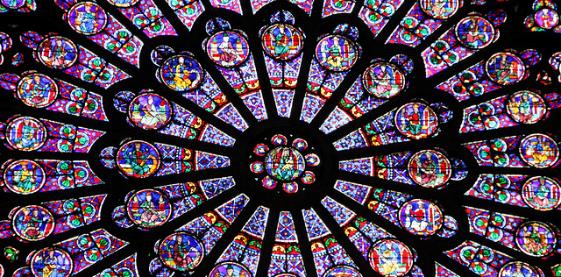 Sadly, the church’s spire was destroyed in a fire in April 2019.
Photo courtesy of (@flickr.com) - granted under creative commons licence – attribution
The Arc de Triomphe
Back
Napoleon ordered the construction of the Arc de Triomphe in 1806 and it was finally finished in 1836.
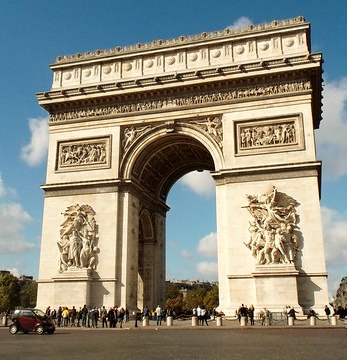 It stands at the centre of the Place Charles de Gaulle (a large road junction in Paris) and honours those who fought and died for France in past battles and wars.
The monument was designed by French architect, Jean Chalgrin.
It is 50 metres tall, 45 metres wide and 22 metres deep.
Photo courtesy of (@flickr.com) - granted under creative commons licence – attribution
Sacre Coeur
Back
The Scare Coeur sits on top of the hill of Montmarte, and offers people a majestic view over Paris.
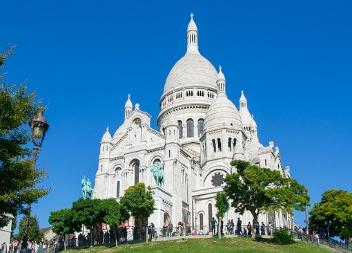 Even before the church was built, the hill was used as a place of worship. In Roman times, there were temples built to honour the gods Mercury and Mars.
It was designed by Paul Abadie and was paid for by donations from Parisians. Their names are engraved on its walls.
When wet, the stones release ‘calcite’, which cleans the stone and keeps it’s white colour.
Pont d’ Avignon
Back
After an early wooden bridge was destroyed by Louis VIII, the stone bridge was commissioned in 1234.
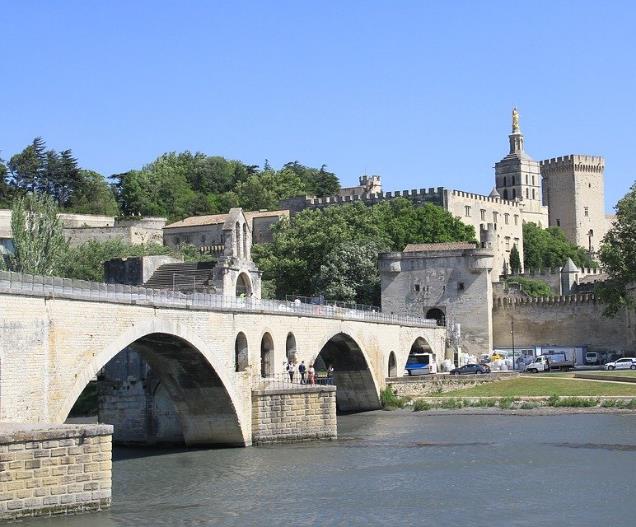 The new bridge had 22 arches and was 900 metres long. Flooding of the Rhône river in 17th century caused damage to the bridge and several arches were lost. Now only 4 remain.
There is a famous French song called ‘Sur Le Pont d’ Avignon’ which talks of dancing on the bridge.
It attracts more than 300,000 visitors per year.
Mont St Michel
Back
Mont St Michel is a tidal island off the coast of Normandy, France.
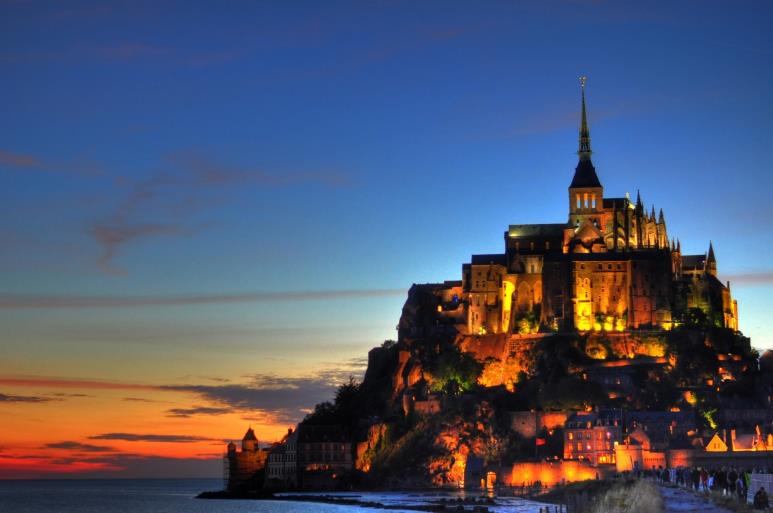 In the 8th century, an oratory (small chapel) was built after Bishop Aubert of Avranches is said to have had a vision from St Michael.
The abbey was built in 966. It has survived numerous sieges during two wars and has even been a prison!
“Mon St. Michel Castle Sunset HDR” by Mike Norton is licensed under CC BY 2.0
Roughly 33 people live on Mont St Michel and it gets 2.5 million tourists every year.
French Alps
Back
The Alps are one of the most popular tourist destinations in Europe – in the summer people like to visit the mountains for the views. In winter, the mountains are perfect for winter sports like snowboarding and skiing.
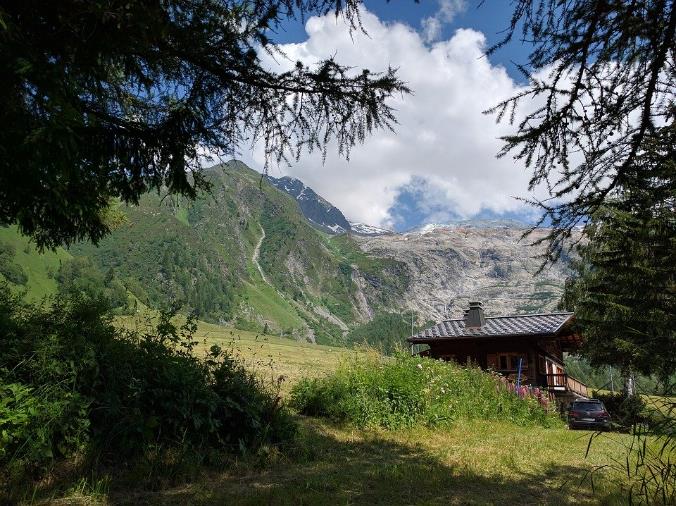 The highest peak in the alps is Mont Blanc, which is 4810 metres high.
The town of Chamonix was the site of the first ever Winter Olympics in 1924.
Over 13,000 species of plant can be found in the region.
Food
France is famous for its elegant pastries, cheeses and wines.

A typical French meal can consist of:
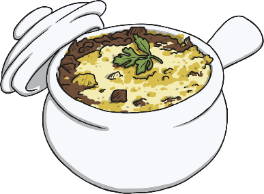 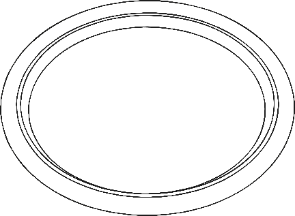 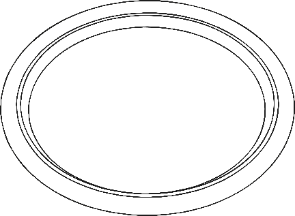 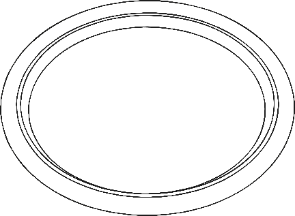 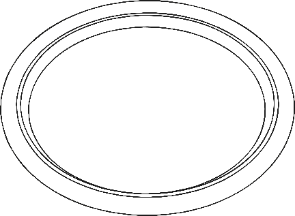 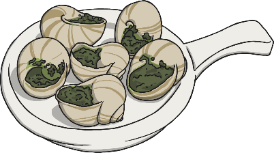 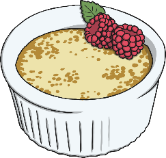 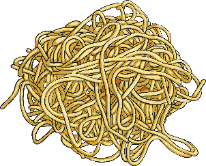 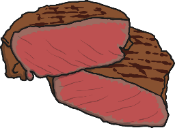 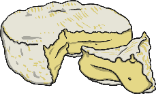 hors d’œuvre
starter
entrée
introductory course, e.g. soup
plat principal
main course
fromage / dessert
cheese or dessert
Food
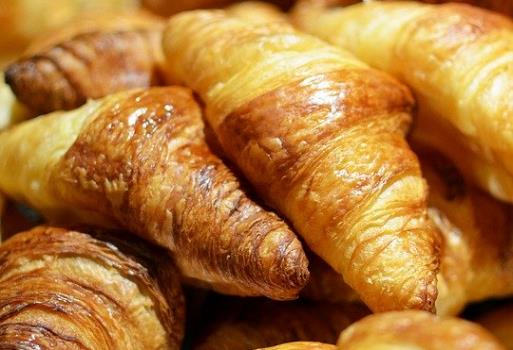 Croissants are usually eaten for breakfast, but can also be eaten with cheese, ham or other savoury fillings for a meal later in the day.
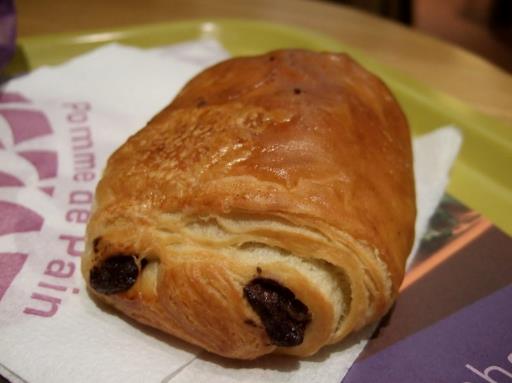 Pain au chocolats are similar to croissants, but are filled with chocolate.
“Pain au chocolat” by Victoria Catterson is licensed under CC BY 2.0
Food
France is famous for their cheese.
Some cheeses are made from cow’s milk, while others are made from goat’s milk.
Camembert, Brie and Roquefort are eaten all over the world.
Food
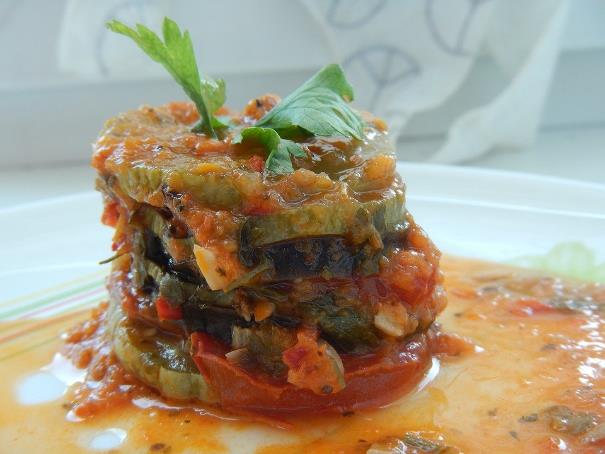 Ratatouille is a thick stew containing tomatoes, peppers garlic, onions, courgettes and aubergines.
Food
Macarons are biscuits filled with butter cream.  Each colour biscuit represents a flavour –
brown = chocolate
yellow = vanilla or lemon
green = pistachio
pink = raspberry
Food
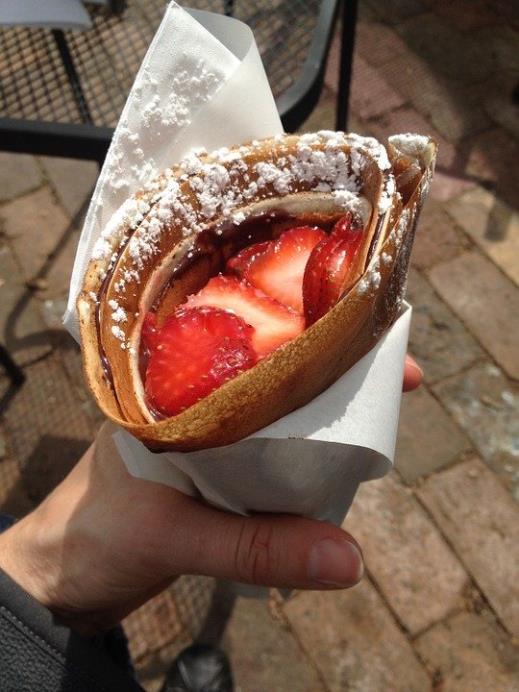 Crepes are French pancakes. They can be enjoyed with sweet fillings, like chocolate or fresh fruit, or savoury fillings, such as cheese.
Famous French People
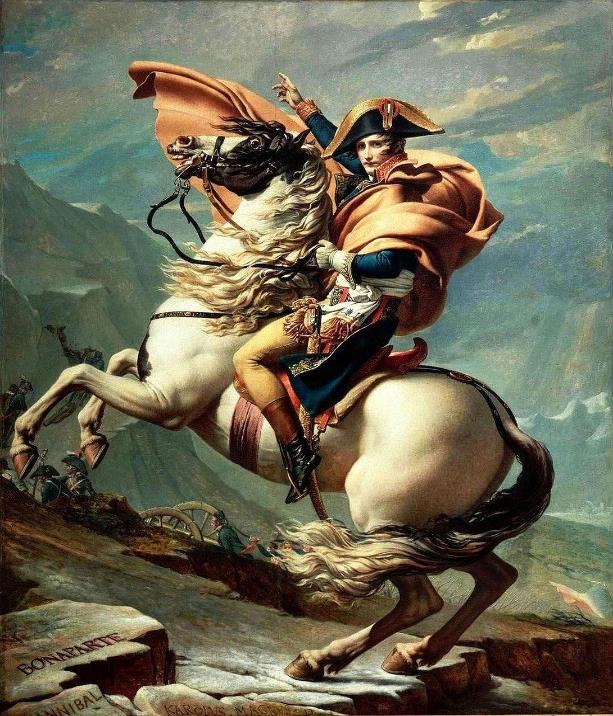 Napoleon Bonaparte – French Emperor
(1769 – 1821)
Famous French People
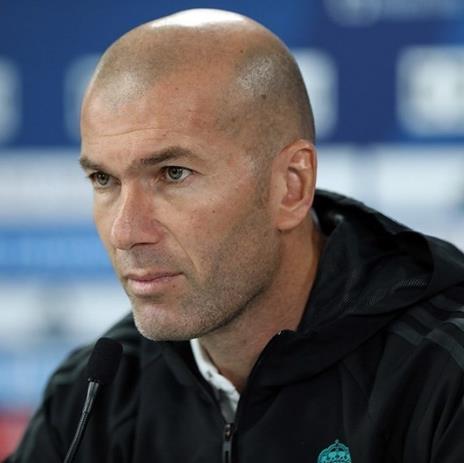 “Zinedine Zidane” by Hadi abyar is licensed under CC BY 2.0
Zinedine Zidane – Footballer
(1972 - present)
Famous French People
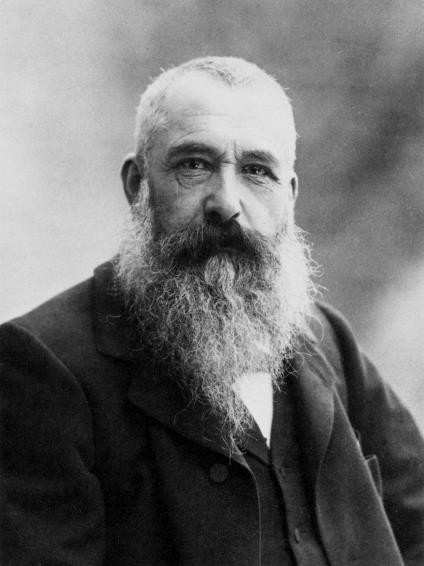 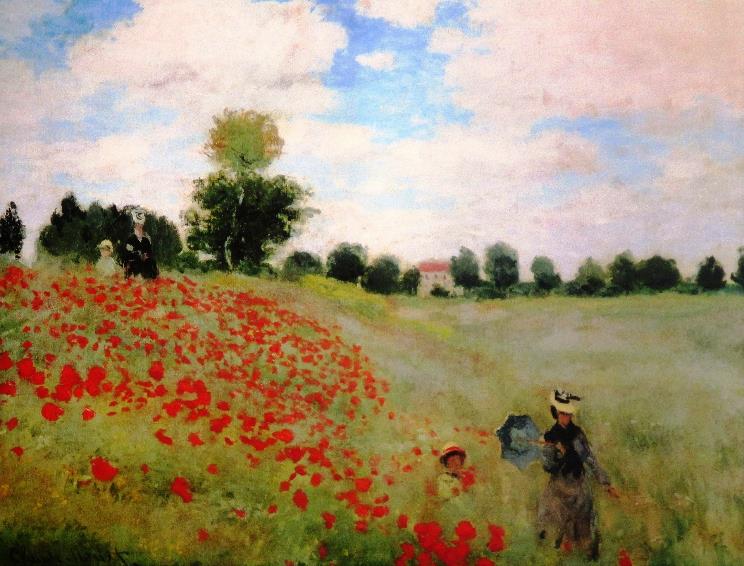 Claude Monet – Painter
(1840 – 1926)
Famous French People
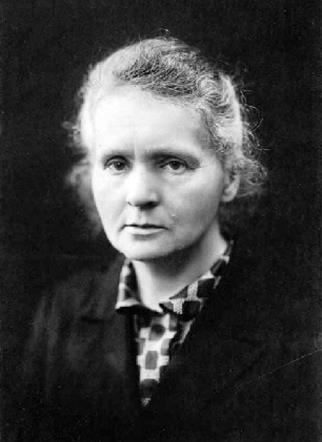 Marie Curie – Scientist
(1867 – 1934)
The Tour De France
Every year, a cycling race is held throughout France called the Tour de France. 

The route changes every year but usually ranges between 2,500 km and 3,500 km. It is considered to be one of the most challenging cycling races in the world.

Cyclists compete in teams and different coloured jerseys are awarded for various achievements. The most famous is the yellow jersey (maillot jeune), which is awarded to the overall leader of the race.
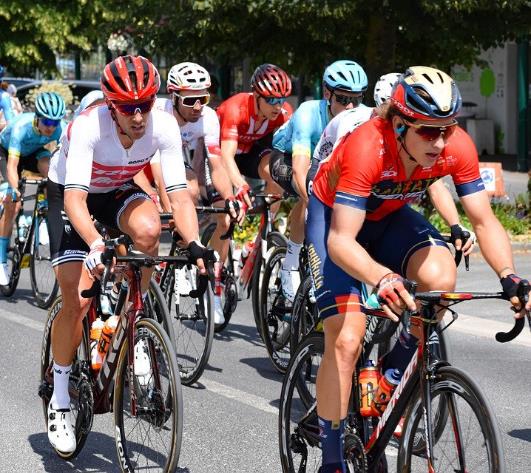